Қазақ тілі апталығынан көріністер
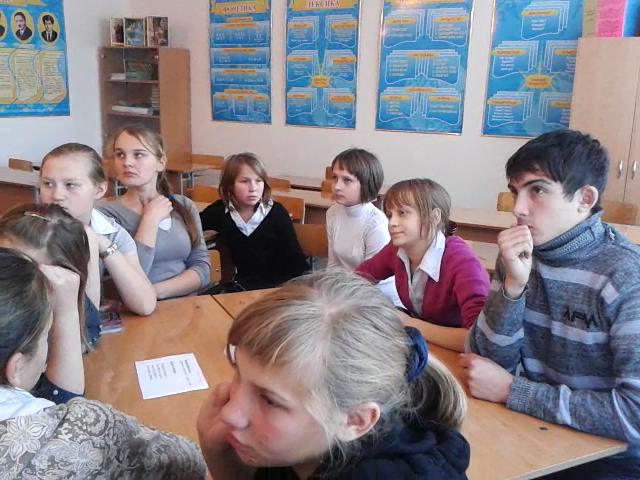 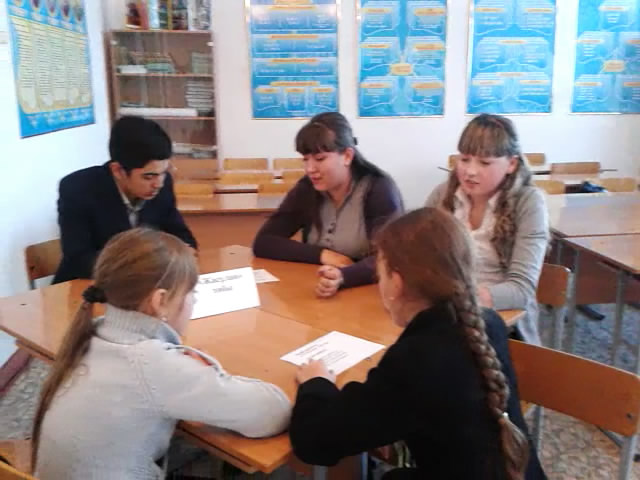 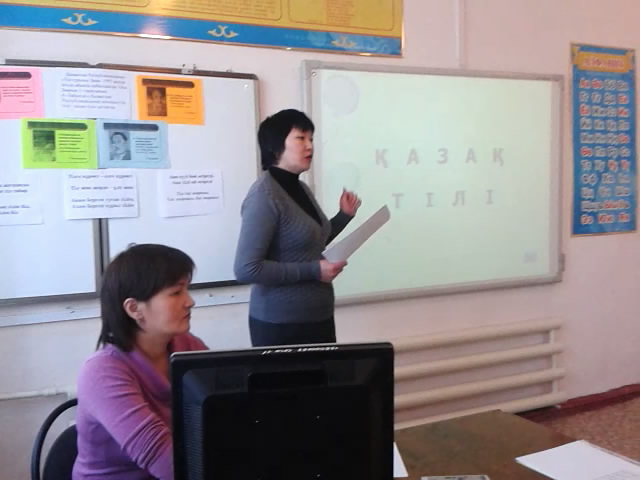 Білім инемен құдық қазғандай
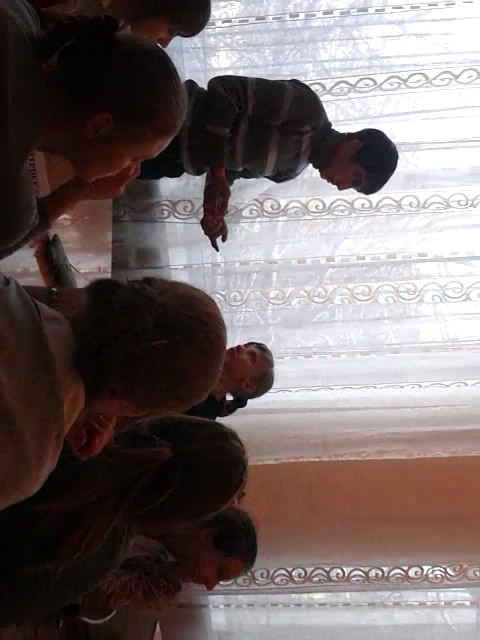 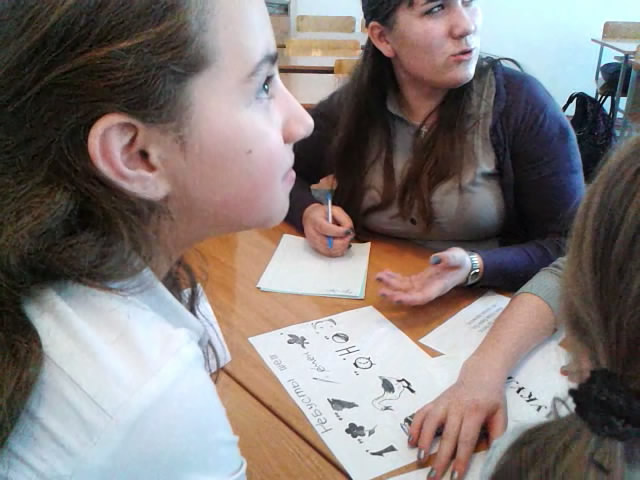 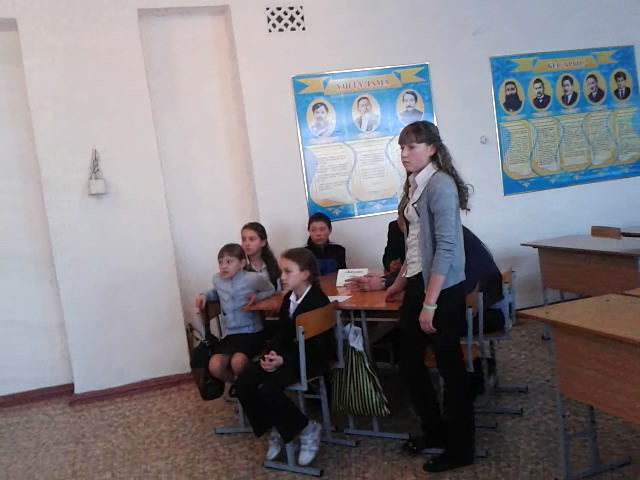 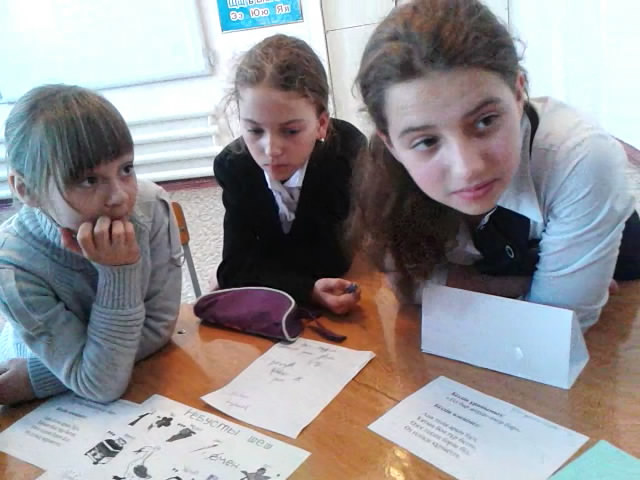 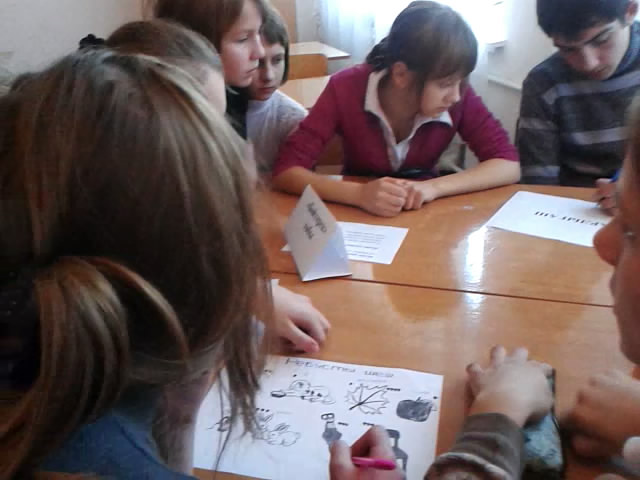 Сөз сиқырын ұғайық
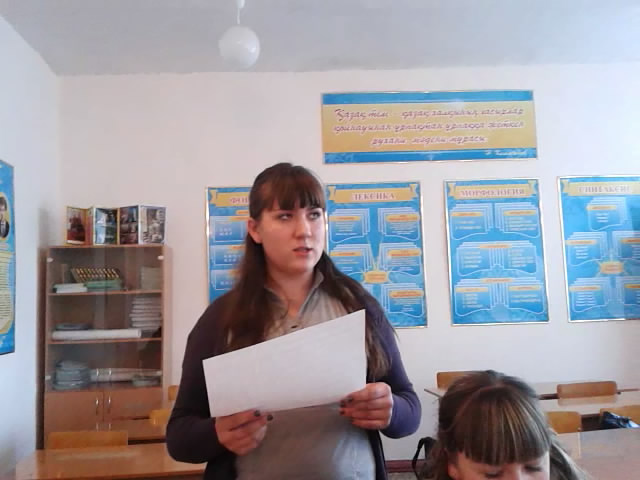 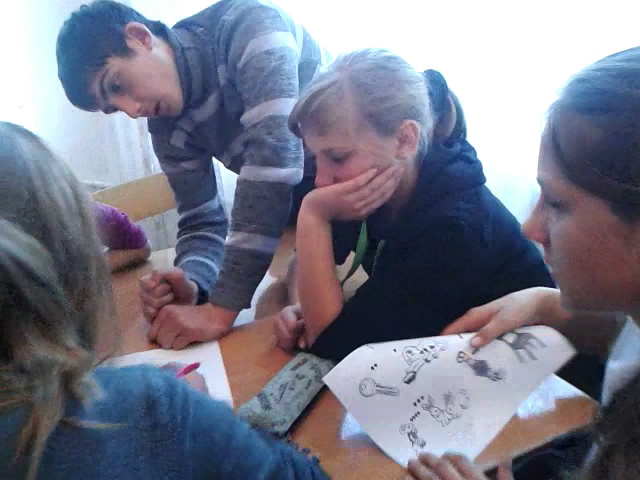 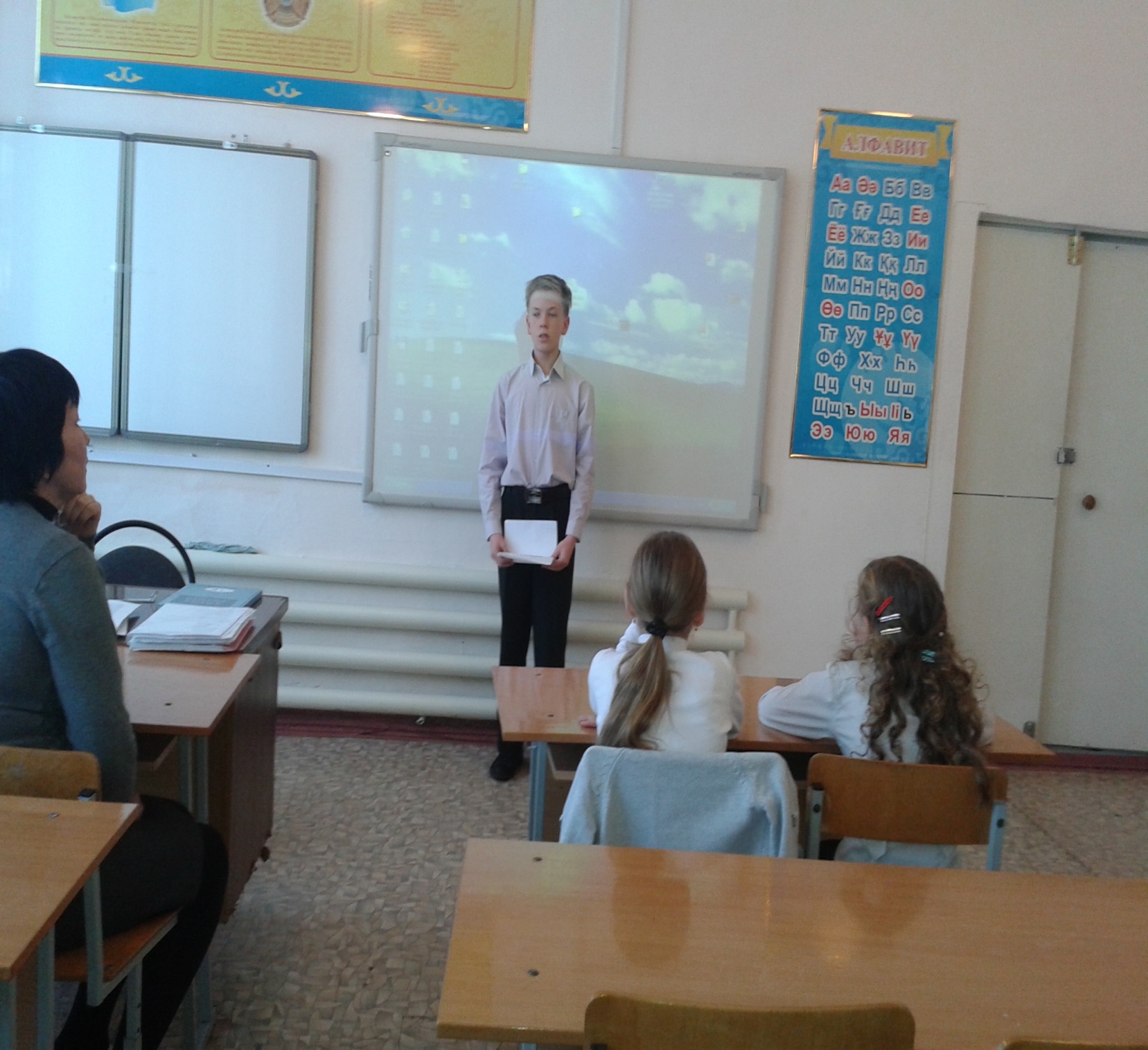 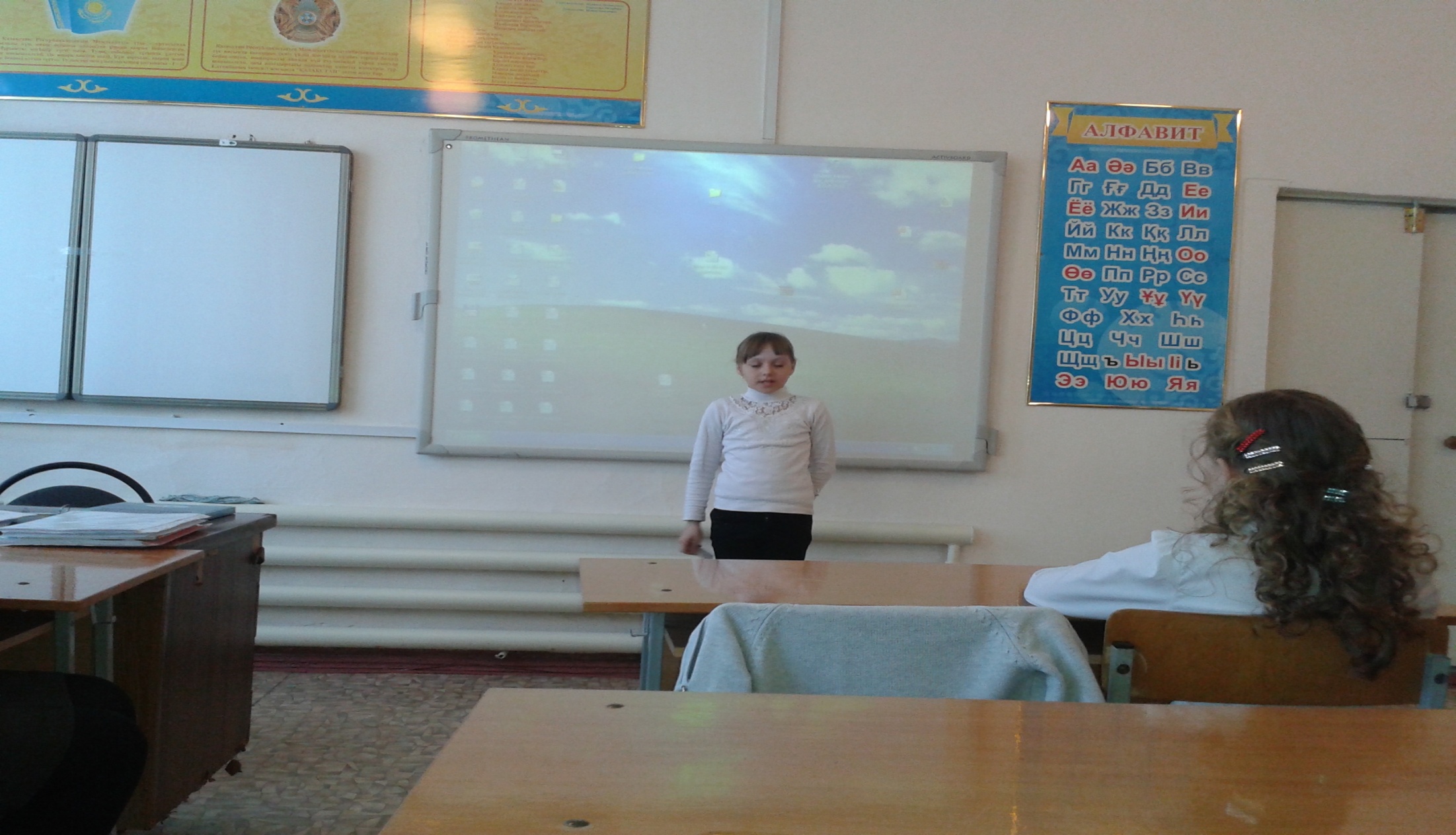 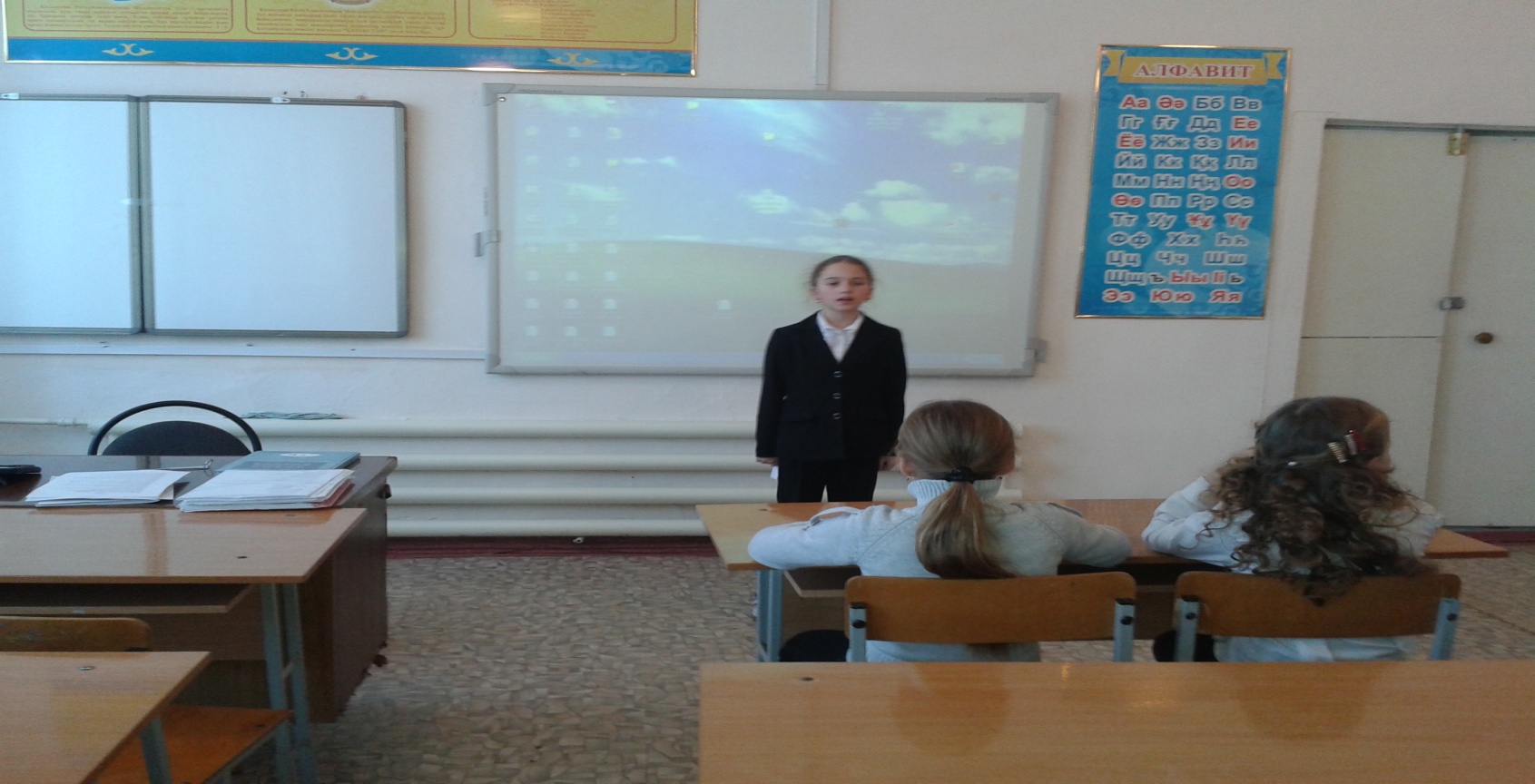 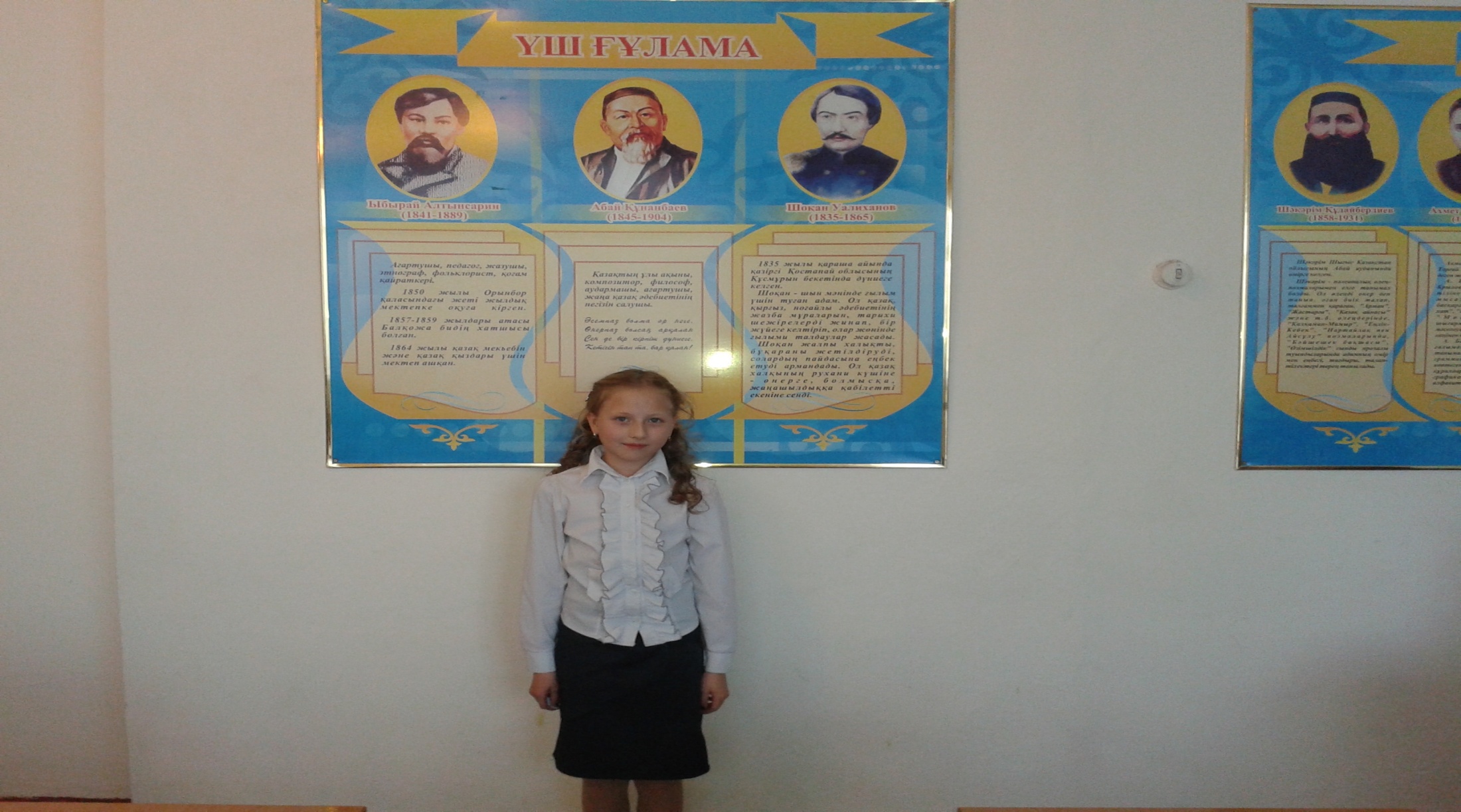 Өлең сөздің патшасы, сөз сарасы
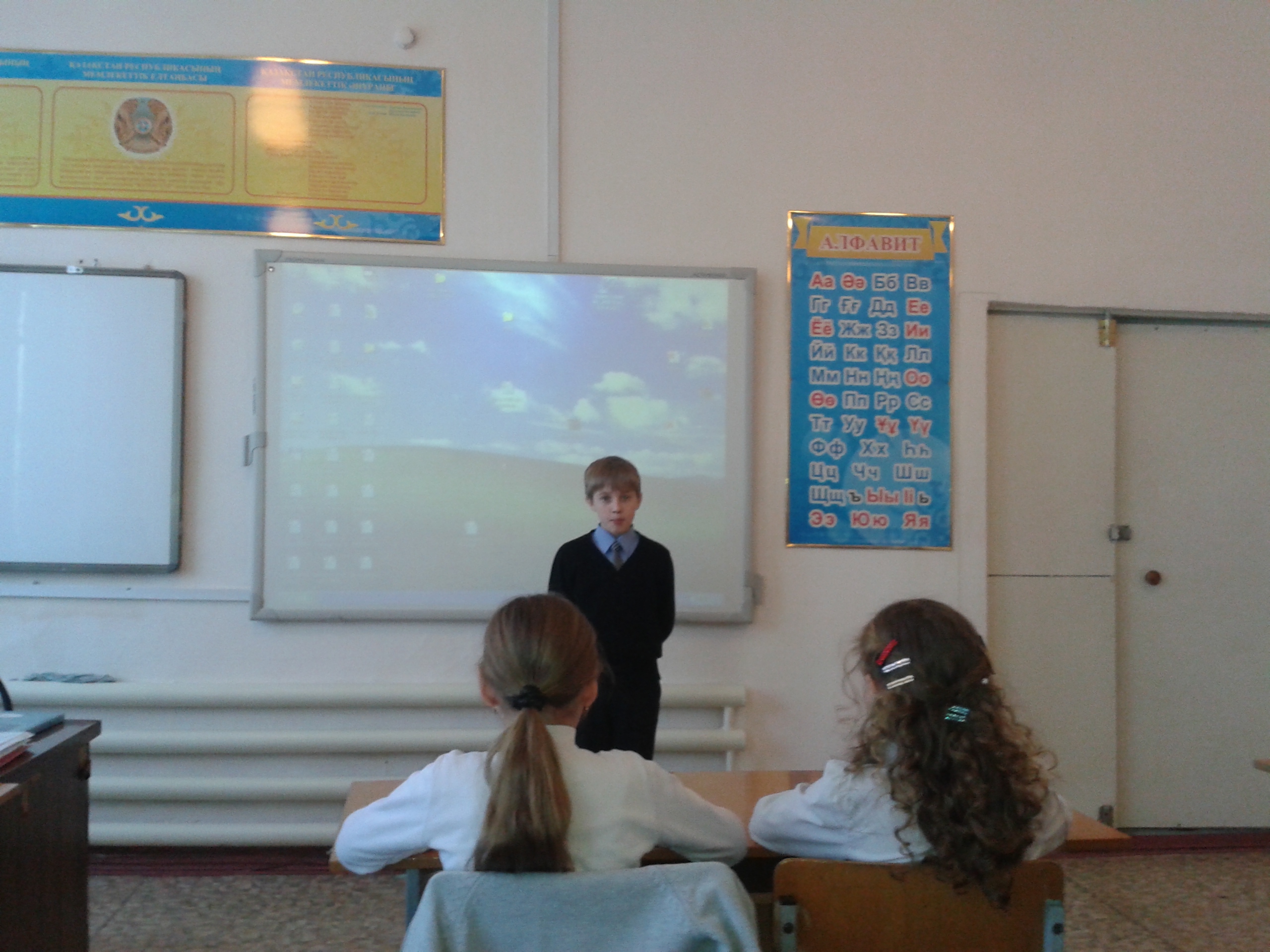